«Как дети Осень искали»Осенний утренник в 9 группе
Работу выполнил 
музыкальный руководитель 
МБДОУ ЦРР №28 «Огонёк» Лихницкая Л.Г.
2019 г.
Вот художник, так художник! Все леса позолотил! Даже самый сильный дождик эту краску не отмыл. Отгадать загадку просим: Кто художник этот? Осень!
А весёлый ветерок, он не близок , ни далёк,Всё по свету он летает и листочки раздувает.
Как работы много стало! Сколько листиков опало!Подметать я их спешу, я порядок навожу.Я метёлочку возьму, листья в кучу соберу.
Дождик в лужицах смотри- надувает пузыри!Пузыри и там, и тут, словно лодочки плывут!
Лягушки славные, ягодки нарядные,Вы росли, подрастали,А Осень -красавицу вы не встречали?
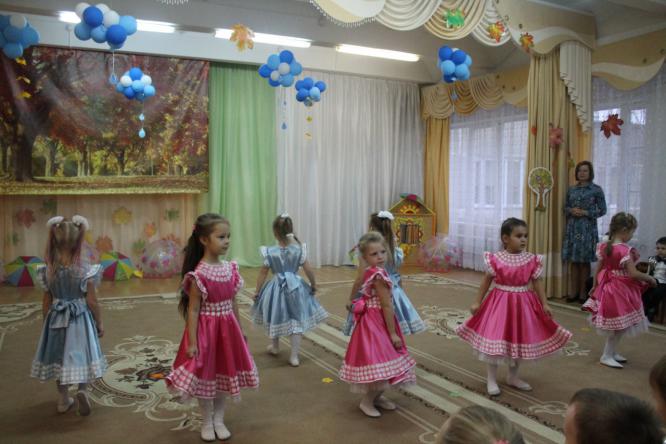 Дети по лесу гуляли  и волчонка повстречали.Я- серый Волк, зубами щёлк.Я давно совсем ни ел, вас, ребятушки, я съем!
Ёжики в лесу гуляли.А Осень золотую вы не встречали?
Вот спасибо вам друзья, песенку любимую услышала я!Ведь без Тучки и Дождя не бывает Осени.
Я Осень лесная!И для нашей детворы приготовила дары!Вот вам фрукты, угощайтесь!
Подошёл к концу наш праздник!Прекрасна осенью природа, Хрупка, а иногда горда.Как и любое время года,Приносит радость нам всегда.За красоту и за богатство,Которым делишься с любым, Осень! Мы тебя благодарим!